Knowledge Management
Week 12 – Knowledge Capture System: Systems that Preserve and 
Formalize Knowledge
Oleh: Chaerul Anwar, MTI
Becerra-Fernandez, et al. -- Knowledge Management 1/e  --  © 2004 Prentice Hall
Chapter Objectives
Menggambarkan sistem penangkapan pengetahuan
Menjelaskan bagaimana memperoleh dan menyimpan pengetahuan organisasi dan individuMembahas nilai pengarsipan organisasi untuk pengambilan pengetahuan (knowledge capture)Menjelaskan dua jenis sistem (knowledge capture)
To capture knowledge in educational settings
To capture tactical knowledge
Becerra-Fernandez, et al. -- Knowledge Management 1/e  --  © 2004 Prentice Hall
Apa itu Knowledge Capture Systems?
Knowledge Capture system mendukung proses perolehan pengetahuan explicit atau tacit dari orang-orang, artefak, atau entitas organisasi
Bergantung pada mekanisme dan teknologi untuk mendukung eksternalisasi dan internalisasi
Becerra-Fernandez, et al. -- Knowledge Management 1/e  --  © 2004 Prentice Hall
Menggunakan narasi untuk menangkappengetahuan organisasi.
Organizational stories:
“Narasi rinci tentang tindakan manajemen masa lalu, interaksi karyawan, atau kejadian intra atau ekstra organisasi lainnya yang dikomunikasikan secara informal di dalam organisasi.”
Termasuk plot, karakter utama, hasil, dan moral tersirat
Memainkan peran penting dalam organisasi yang ditandai dengan kebutuhan terhadap kolaborasi yang kuat
Menggunakan narasi untuk menangkappengetahuan organisasi.
Becerra-Fernandez, et al. -- Knowledge Management 1/e  --  © 2004 Prentice Hall
Panduan untuk membuat kisah organisasi
Alur cerita secara dibuat secara alami dalam penulisan cerita
Berakar pada materi anekdotal yang mencerminkan komunitas yang dimaksud
Sebaiknya tidak merepresentasikan perilaku ideal
Program organisasi untuk mendukung penceritaan seharusnya tidak bergantung pada pakar eksternal
Cerita organisasi adalah tentang mencapai suatu tujuan, bukan hiburan
Berhati-hati untuk terlalu menggeneralisasi dan melupakan yang khusus
Patuhi standar dan peraturan etika
Menggunakan narasi untuk menangkappengetahuan organisasi
Becerra-Fernandez, et al. -- Knowledge Management 1/e  --  © 2004 Prentice Hall
Important considerations:
Cara efektif untuk menangkap dan mentransfer pengetahuan tacit organisasi
Kenali orang-orang dalam organisasi yang mau berbagi bagaimana mereka belajar dari orang lain
Gunakan metafora untuk menghadapi masalah organisasi yang sulit
Bercerita memberikan metodologi alami untuk mengasuh masyarakat karena:
Membangun kepercayaan
Membuka semangat
non-hirarkis
kisah menjadi efektif untuk :
Becerra-Fernandez, et al. -- Knowledge Management 1/e  --  © 2004 Prentice Hall
Pemicu tindakan di organisasi era pengetahuan
Menjembatani  kesenjangan pengetahuan
Menangkap tacit pengetahuan
Untuk mewujudkan dan mentransfer pengetahuan
Untuk menumbuhkan inovasi
Meningkatkan teknologi
Pertumbuhan individu
Meluncurkan / Memelihara 
thematic groups (World Bank)
learning communities or learning networks (HP)
best practice teams (Chevron)
family groups (Xerox)
Becerra-Fernandez, et al. -- Knowledge Management 1/e  --  © 2004 Prentice Hall
Teknik oleh organisasi dan penggunaan cerita pada organisasi
Story-telling circles
Dibentuk oleh kelompok yang memiliki tingkat koherensi dan identitas tertentu
Methods for eliciting anecdotes:
fish tales (cerita sesuatu yang luar  biasa)
Alternatif Sejarah
Pergeseran karakter atau konteks
Cerita tak langsung
Metafora
Becerra-Fernandez, et al. -- Knowledge Management 1/e  --  © 2004 Prentice Hall
Knowledge Representation through the use of Concept Maps
Berdasarkan teori psikologi pembelajaran Ausubel
Konsep, tertutup dalam lingkaran atau kotak. Dianggap teratur dalam acara atau objek yang ditunjuk oleh label
Dua konsep dihubungkan oleh kata yang menghubungkan untuk membentuk proposisi, unit semantik atau unit makna
Sumbu vertikal mengekspresikan kerangka hirarkis untuk mengatur konsep
Konsep inklusif ditemukan di atas, secara progresif lebih spesifik, konsep inklusif diatur di bawahnya
Penghubung antara proposisi dalam domain yang berbeda adalah lintas-link
Knowledge Representation through the use of Concept Maps
Dengan bantuan Peta Konsep yang dapat memecahkan sebuah masalah yang kompleks ke dalam sub-bagian yang lebih kecil, kemudian bagian tersebut akan dipecah lagi sampai ke ujung-ujungnya (Divide and Conquer). Dengan melihat peta konsep orang dapat melihat dengan kecepatan penyerapan masing-masing untuk memahami suatu masalah yang kompleks.
Beberapa hal penting dalam membuat peta Konsep ada dibawah ini, yaitu:
Pastikan tema utama terletak ditengah-tengah
Dari tema utama, akan muncul tema-tema turunan yang masih berkaitan dengan tema utama
Cari hubungan antara setiap tema dan tandai dengan garis, warna atau simbol
Gunakan huruf besar
Buat peta pikiran di kertas polos dan hilangkan proses edit
Sisakan ruangan untuk penambahan tema
Peta konsep digunakan untuk menyatakan hubungan yang bermakna antar konsep-konsep yang terbentuk menjadi proposisi. 

	Seseorang hanya bisa mengembangkan Peta Konsep jika pemahaman terhadap konsep-konsep yang akan dipetakan sudah benar. 

	Pemahaman yang kurang tepat mengenai sebuah konsep, akan menyebabkan peta yang tidak logis, sehingga sulit dipahami. 

	Proposisi yang muncul menjadi tidak jelas, sehingga Ia harus bisa memahami konsep yang umum, dan yang kurang umum, untuk bisa membuat struktur pengetahuan yang jelas.
Concept Map about Concept Maps
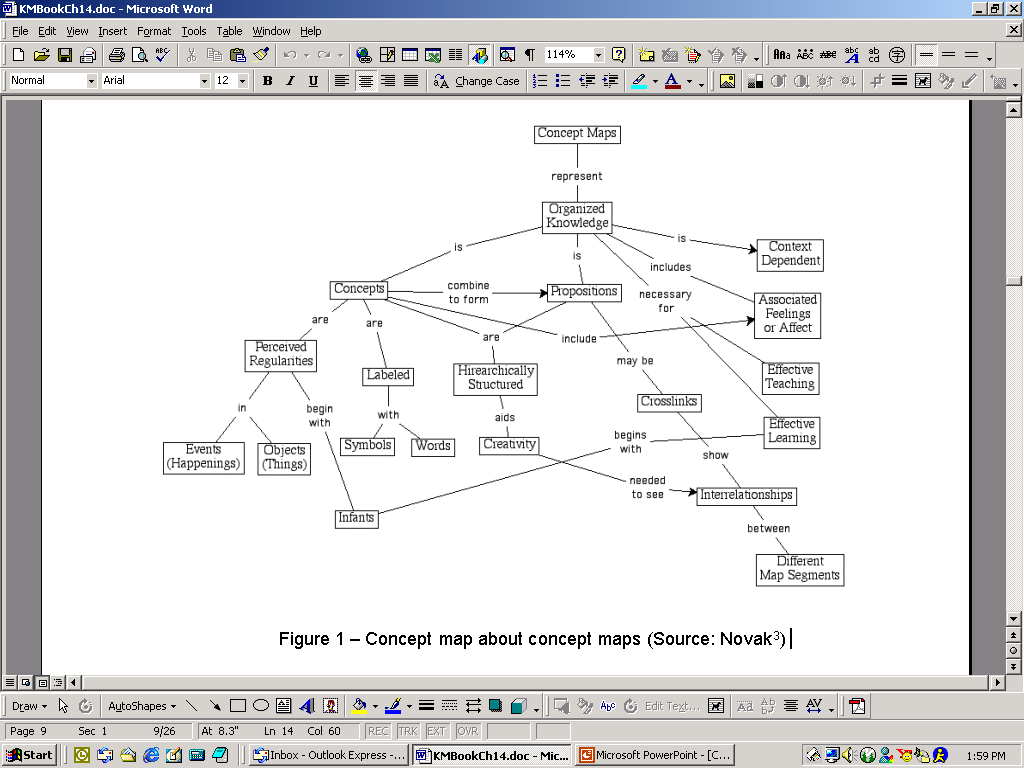 Listrik Dinamis
Concept Map pada Listrik Dinamis
Hukum I Kirchoff
Hukum Ohm
Arus listrik
Hambatan Jenis
Rangkaian Hambatan
Konduktivitas
Paralel
Seri
Rangkaian listrik
Pengertian Pers
Otoritarian
Libertarian
Teori-teori Tentang Pers
PERKEMBANGAN PERS
Komunis
Barat (USA)
Sistem Pers di Beberapa Negara
Komunis (Rusia)
Karakteristik Pers Barat & Komunis
Sifat, Fungsi dan Peranan Pers
Perkembangan Pers di Indonesia
Peta konsep Peranan Pers
Peta konsep Sistem Pernapasan pada Manusia
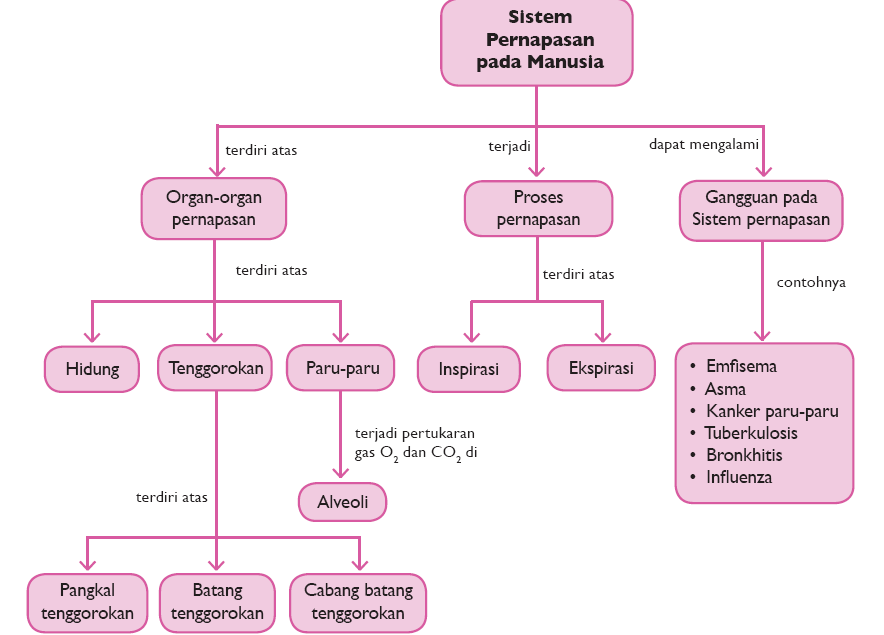 Peta konsep Sistem Gerak Pada Makhluk hidup
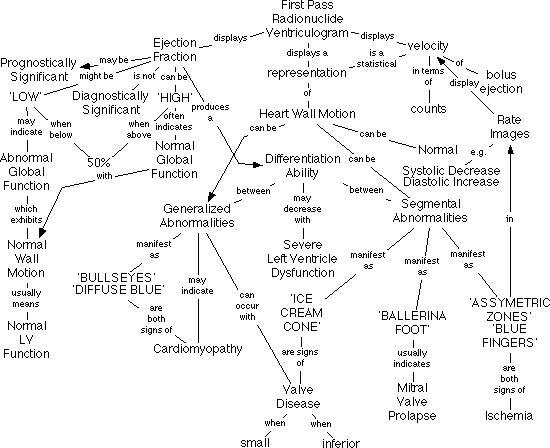 A Concept Map Segment from Nuclear Cardiology Domain
Becerra-Fernandez, et al. -- Knowledge Management 1/e  --  © 2004 Prentice Hall
Knowledge Capture Systems:   CmapTools
Becerra-Fernandez, et al. -- Knowledge Management 1/e  --  © 2004 Prentice Hall
Untuk menangkap dan memformalkan pengetahuan sehingga menghasilkan model representasi pengetahuan yang kaya untuk dilihat dan dibagi melalui Internet
Mengurangi masalah navigasi dengan peta konsep
Antarmuka penjelajahan ke domain pengetahuan
Ikon di bawah simpul konsep memberikan akses ke informasi tambahanSumber media dan peta konsep yang terhubung dapat ditemukan di manapun di Internet
Browser menyediakan jendela yang menunjukkan urutan hirarki peta
Segment from Nuclear Cardiology using CmapTools
Becerra-Fernandez, et al. -- Knowledge Management 1/e  --  © 2004 Prentice Hall
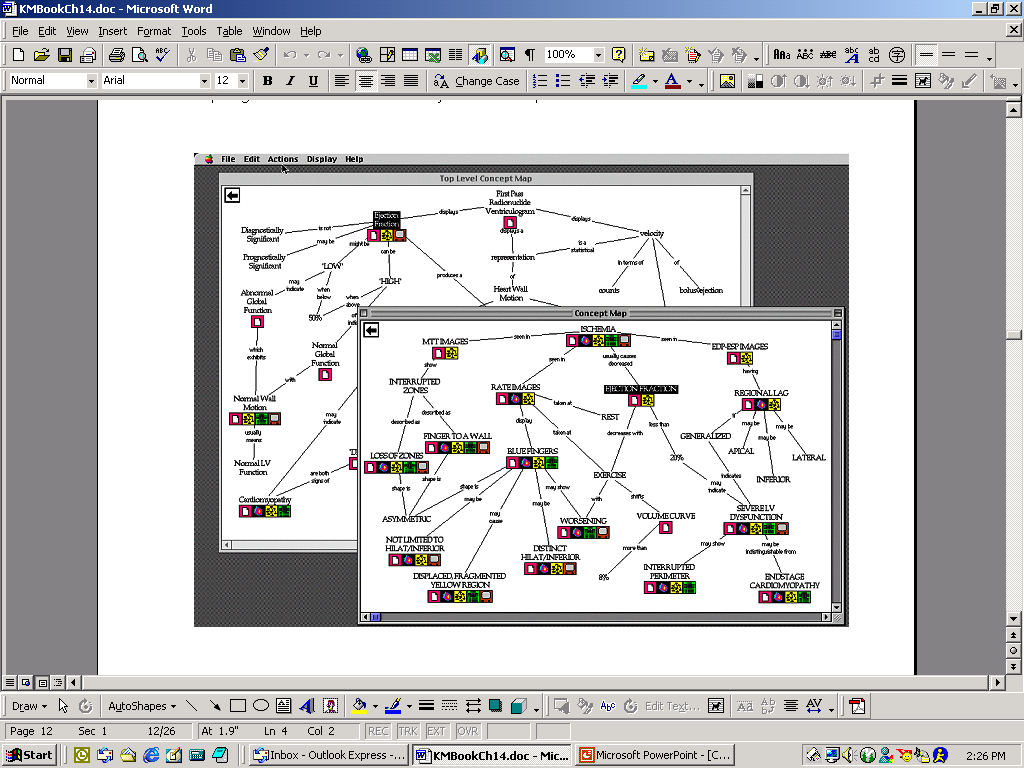 Explanation Subsystem using CmapTools
Becerra-Fernandez, et al. -- Knowledge Management 1/e  --  © 2004 Prentice Hall
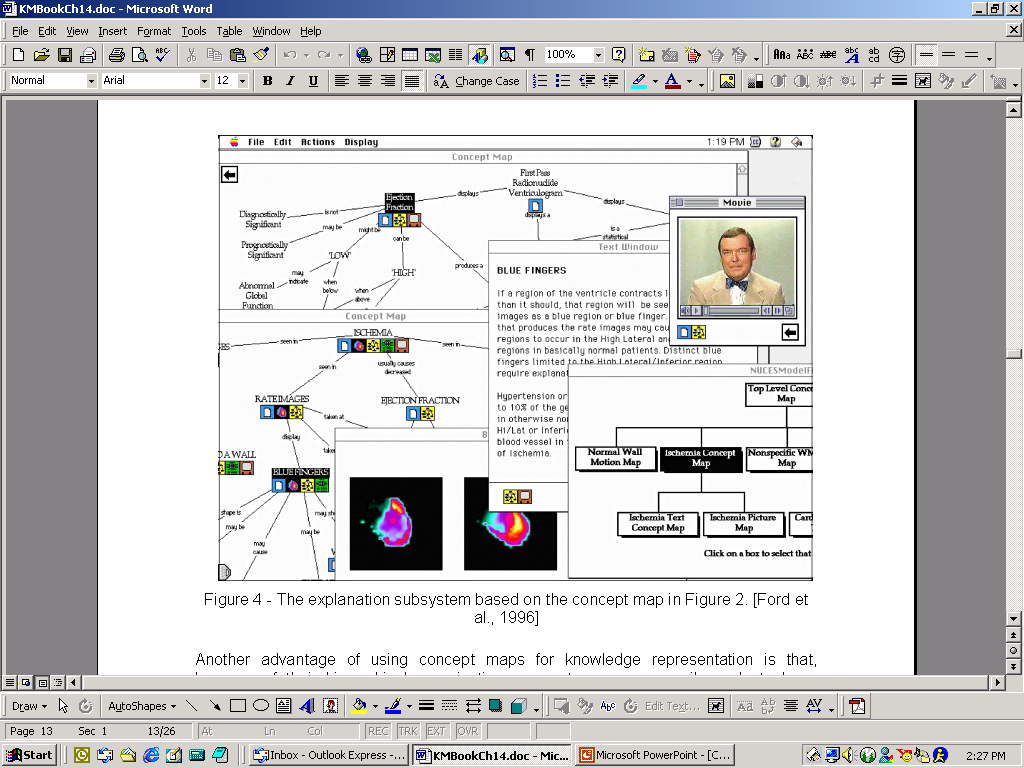 Becerra-Fernandez, et al. -- Knowledge Management 1/e  --  © 2004 Prentice Hall
Knowledge representation through context-based reasoning
Tactical knowledge
Kemampuan manusia yang memungkinkan pakar menilai situasi yang ada (jangka pendek)
Sejumlah besar masukan, pilih rencana yang paling sesuai dengan situasi saat ini, dan jalankan rencana
Mengenali dan melakukan hanya fitur penting dari situasi tersebut
Ambil porsi kecil namun penting dari masukan yang tersedia untuk pengetahuan umum
Becerra-Fernandez, et al. -- Knowledge Management 1/e  --  © 2004 Prentice Hall
Knowledge representation through CxBR
Context – sejumlah tindakan dan prosedur yang sesuai dengan situasi saat ini
Seiring perkembangan misi, transisi ke konteks lain mungkin diperlukan untuk mengatasi situasi baru ini
Apa yang mungkin terjadi dalam konteks dibatasi oleh konteks itu sendiri
Becerra-Fernandez, et al. -- Knowledge Management 1/e  --  © 2004 Prentice Hall
Knowledge representation through CxBR
Mission Context - Mendefinisikan ruang lingkup misi, tujuan, rencana, dan batasan
Main Context – Mengandung functions, rules dan Daftar yang kompatibel dari  Main Contexts 
Sub-Contexts - Abstraksi fungsi yang dilakukan oleh Konteks Utama yang mungkin terlalu kompleks untuk fungsi tersebut.
Becerra-Fernandez, et al. -- Knowledge Management 1/e  --  © 2004 Prentice Hall
Knowledge representation through CxBR
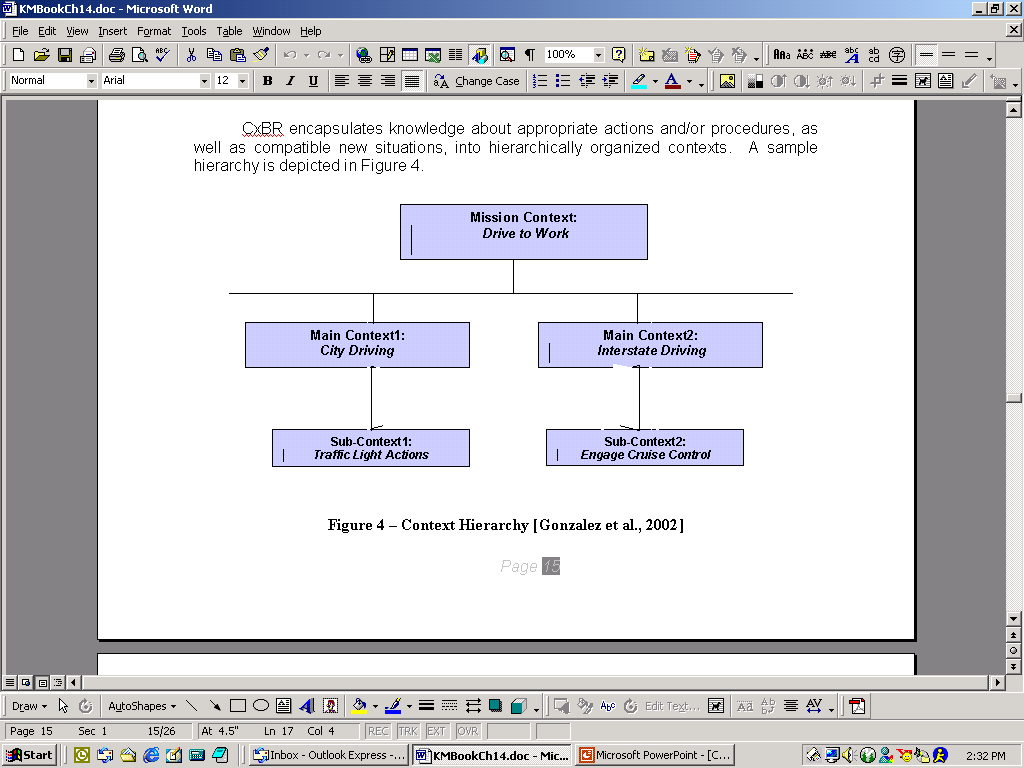 Becerra-Fernandez, et al. -- Knowledge Management 1/e  --  © 2004 Prentice Hall
Knowledge Capture Systems based on CxBR
Context-based Intelligent Tactical Knowledge Acquisition (CITKA) 
Menggunakan basis pengetahuan sendiri untuk menyusun serangkaian pertanyaan cerdas untuk mendapatkan tactical knowledge dari pakar
Buat pertanyaan dan sampaikan kepada ahli/pakar.
Hasilnya adalah basis konteks yang hampir lengkap dapat digunakan untuk mengendalikan seseorang melakukan misi yang diminati di lingkungan yang khas.
Knowledge Capture Systems based on CxBR
CITKA consists of four modules of independent subsystems:
Knowledge engineering database back-end (KEDB) 
Knowledge engineering interface (KEI) 
Query rule-base back-end (QRB) 
Subject matter expert interface (SMEI)
Barriers to the use of knowledge capture systems
Barriers to the deployment of knowledge capture systems from two perspectives:
the knowledge engineer who seeks to build such systems 
the subject matter expert, who would interact with an automated knowledge capture system to preserve his knowledge
Barriers to the use of knowledge capture systems
Knowledge Engineer requires developing some idea of the nature and structure of the knowledge very early in the process 
must attempt to become versed in the subject matter, or the nature of knowledge
An automated system for knowledge capture, without a-priori knowledge of the nature, is essentially not possible
Barriers to the use of knowledge capture systems
From the point-of-view of the expert:
need to take the initiative of learning how to interact with the system 
some people may be resistant to trying new things 
can be overcome, with adequate training and the utilization of user-friendly interfaces
Using learning by observation capture knowledge
Research on how humans and animals learn through observation
Use of learning through observation to automate the knowledge acquisition task 
Learning by observation shows promise as a technique for automatic capture of expert’s knowledge, and enable computers to automatically “learn”
Conclusions
In this chapter we:
Described knowledge capture systems
design considerations
specific types of such systems 
Discussed different methodologies and intelligent technologies used to capture knowledge
concept maps as a knowledge-modeling tool 
context-based reasoning to simulate human behavior 
Explained how stories are used in organizational settings to support knowledge capture
Terima Kasih